Ouderavond  havo 5 vwo 6
Dhr. Boelens, mentor vwo 6
Dhr. Dekker, mentor havo 5
Dhr. Ludwicki, mentor havo 5
Dhr. Kors, mentor havo 5 en decaan
Mw. Van der Heide, coördinator
Mw. Hofstee, teamleider
Positie voor-examenklas
School
examen
Centraal
examen
Eind
cijfer
Programma van Toetsing en Afsluiting (PTA)
Per vak: schoolexamens en praktische opdrachten
Profiel Werkstuk (PWS) in eindexamenklas

De vakken Culturele en Kunstzinnige Vorming (CKV) en maatschappijleer kennen geen centraal examen.
Toetsweken
3 toetsweken
Begin november
Januari
Eind maart

Centraal Schriftelijk Examen 
van donderdag 12 mei t/m maandag 30 mei 2022
Examenrooster 2022 - Examenblad
Afspraken rondom toets(weken)
Bij ziekte: vooraf afmelding door ouders / verzorgers. De leerling maakt zelf met de coördinator zo spoedig mogelijk een afspraak om het schoolexamen in te halen.Na elke schoolexamenweek wordt de mogelijkheid geboden om een gemist schoolexamen in te halen. Na toetsweek 3 en voor de meivakantie is er de mogelijkheid om twee schoolexamens van twee verschillende vakken te herkansen voor een cijferverbetering: 12 en 13 april 2022
Exameneisen (1)
Gemiddelde cijfer op CE 5,50 of hoger 
Ne, En, Wi maximaal één 5 als eindcijfer
Voor de eindcijfers geldt:
Alle cijfers 6 of hoger
Eén 5 en de rest 6 of hoger
2 x 5 of 1 x 4 en 1 x 5 met gemiddeld een 6,0
Eindcijfer 3 mag niet

Rekentoets afgelegd
LO voldoende
Exameneisen (2)
Gemiddelde cijfer op CE 5,50 of hoger 
Ne, En, Wi maximaal één 5 als eindcijfer
Voor de eindcijfers geldt:
Alle cijfers 6 of hoger
Eén 5 en de rest 6 of hoger
2 x 5 of 1 x 4 en 1 x 5 met gemiddeld een 6,0
Eindcijfer 3 mag niet!
Rekentoets afgelegd
LO voldoende
Combinatiecijfer (CKV,ML,PWS)COMPENSATIE!!
Rekenen
Leerlingen zonder wiskunde in hun pakket, moeten het schoolexamen rekenen afleggen
Het resultaat maakt geen deel uit van het eindexamen
Cum laude
Gemiddelde CE-cijfers 8,0 of hoger

Geen eindcijfer lager dan 7 (vwo)
Geen eindcijfer lager dan 6 (havo)
Voorbereiding op het eindexamen
Begeleiding door de mentor
Maatwerk door de vakdocent
Training om examenstress te reduceren
Leerlingen kunnen gebruik maken van Mr. Chadd
Voor een tweetal vakken een wekelijkse les met de helft van de klas: biologie en economie in havo 5
2020 – 2021vwo: 93% geslaagdhavo: 84% geslaagd
Verlof
Voor de heugelijke en minder heugelijke gebeurtenissen.
Rij-examen:Voor de examendag verlof.
Aanvragen bij de teamleider
Berlijn havo 5
Vertrek maandag 6 december
Terug vrijdag 10 december
Overnachting hostel Alexanderplatz
Definitieve programma volgt. In ieder geval bezoek aan: Rijksdag, holocaustmonument, keuzeprogramma.
Brief en programmaboekje komen
Du Benelux vwo 6
Vertrek maandag 6 december
Terug vrijdag 10 december
Overnachten in jeugdhostels
Decanaat
Even voorstellen

Decaan havo – vwo (loopbaan en oriëntatie begeleiding)

Martijn Kors
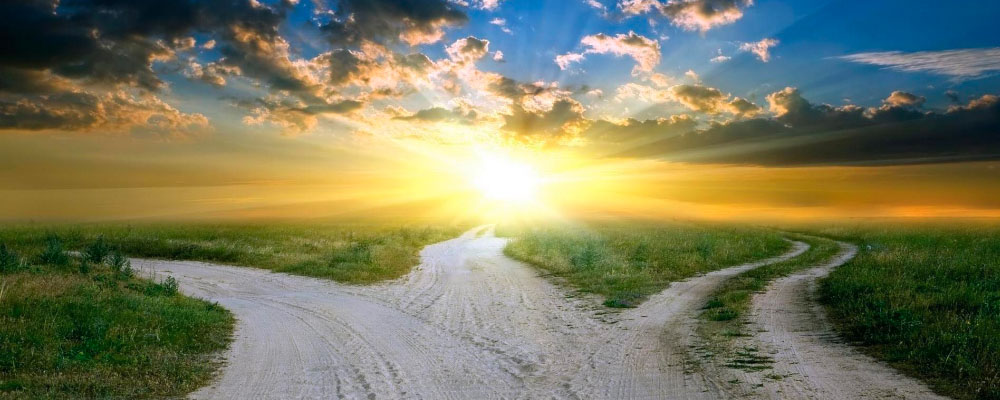 Keuzebegeleiding havo
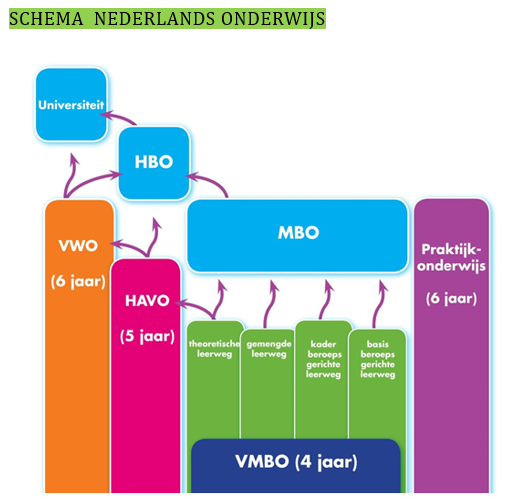 Klas 3: 	profielkeuze
Klas 4:	kennismaking met HBO
Klas 5: 	nadruk oriëntatie op 					vervolgstudie
Keuzebegeleiding vwo
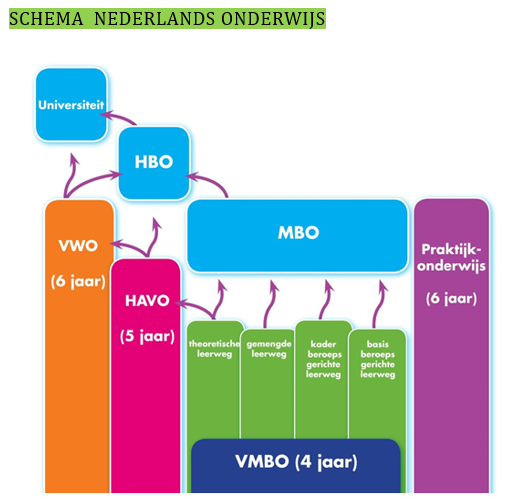 Klas 3: 	profielkeuze
Klas 4/5:	kennismaking met 						universiteit
Klas 6: 	nadruk oriëntatie op 					vervolgstudie
Inhoud vanavond
Voornamelijk een individueel traject!
HBO-WO
Oriënteren
Inschrijven
Matching
Numerus fixus: Decentrale selectie
Interne doorstroming (h5 naar v5)
Verschillen HBO - WO
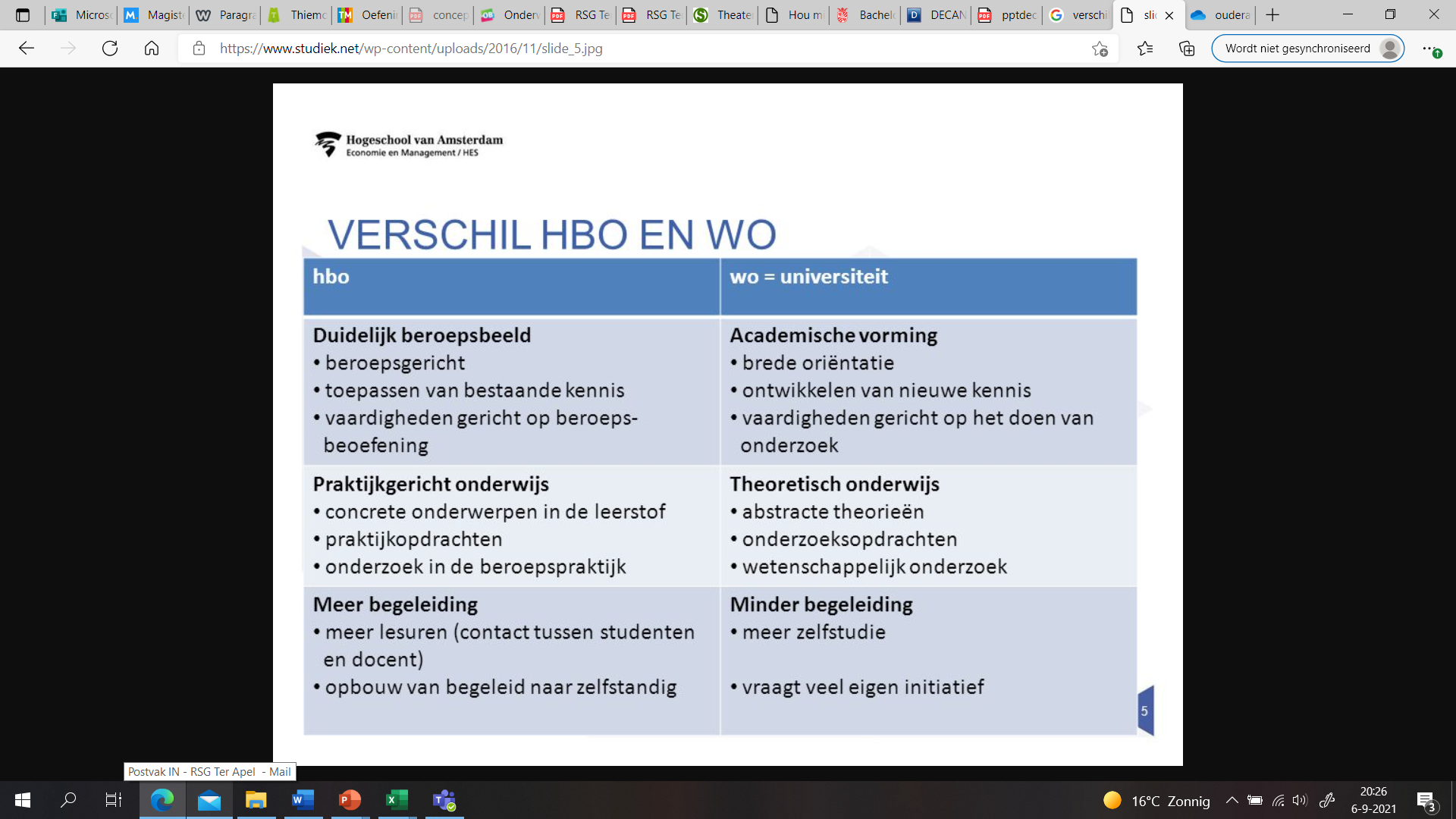 Studiekeuze
Wat vind ik belangrijk?
Arbeidsmarkt
Geld verdienen
Werkplezier
Wat sluit aan bij wat ik kan?
Toelatingseisen vervolgopleidingen
Er zijn soms reparatiemogelijkheden
Waar? 
Ga ik op kamers?
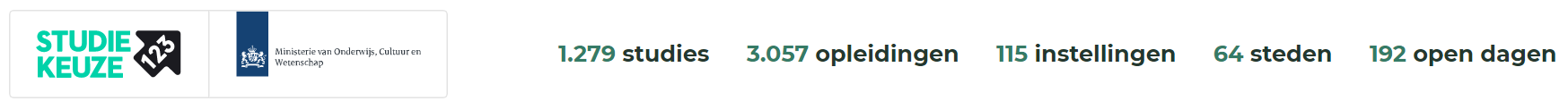 Individueel oriënteren
-  Websites 
Studiekeuze123.nl
Studeermeteenplan.nl (OCW)
Websites HBO’s en Universiteiten (brochures)
Open dagen bezoeken
Meeloopdag organiseren (inschrijven via websites)
Webklassen/online proefstuderen (WO)
Individuele meeloopdag organiseren
Beroepsoriëntatie
Open dagen
Windesheim Zwolle	5 november 2021 
Hanze Groningen	6 november 2021
RUG 	12 november 2021
NHL-Stenden 	13 november 2021
UTwente	21 november 2021
	(online)
Aanmelden voor open dagen
Ook online open dagen
Meer info en andere data	: www.studiekeuze123.nl
Inschrijven: studielink en DigiD
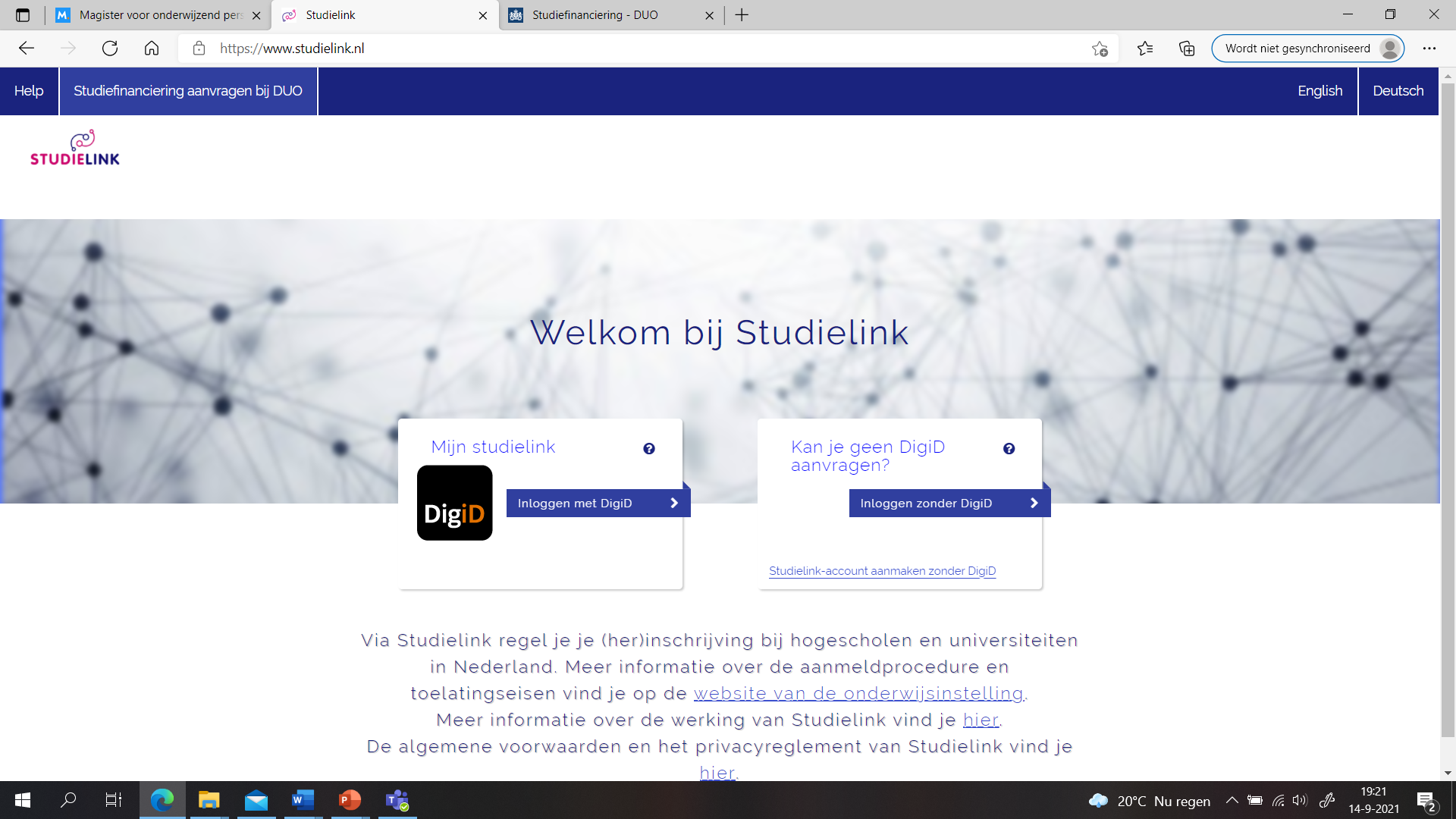 Inschrijven zonder numerus fixus
Centraal via www.studielink.nl
Meerdere opleidingen mag
Wijzigen kan tot deadline 

Deadline 1 mei 2022
Matching/studiekeuzecheck (procedure voor iedere opleiding anders)
Niet-bindend advies
Inschrijven met numerus fixus
DECENTRALE SELECTIE (ipv loting)
Deadline 15 januari 2022!!!

Inschrijven via studielink (vanaf oktober 2021)
Opleiding selecteert (start procedure januari)
Uitslag selectie 15 april

Maximaal 2 fixus-opleidingen (was 1)
Zelfde opleiding aan andere instelling mag
Uitzonderingen: Geneeskunde, Tandheelkunde, Fysiotherapie, Mondzorgkunde, Verloskunde
Link: Opleidingen met numerus fixus
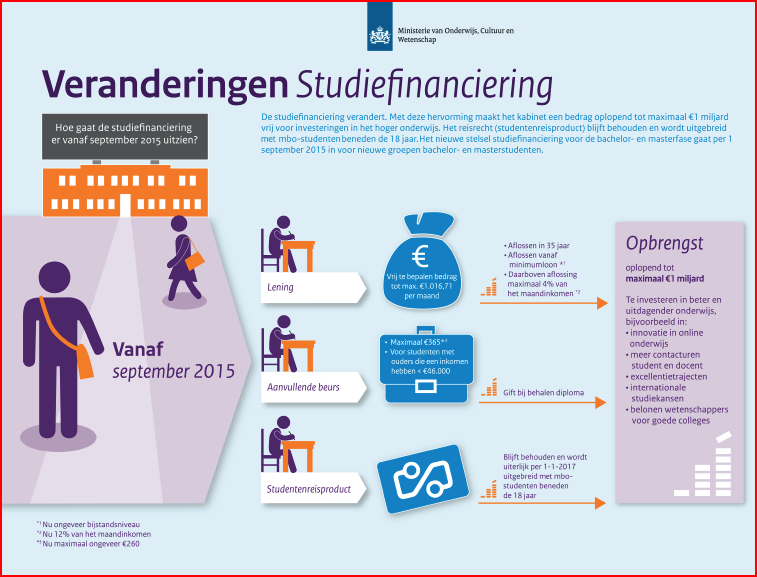 www.duo.nl
Interne doorstroming
Na havo 5 naar vwo 5

Aanmelden voor 1 december 2021 bij decaan

Adviezen vakdocenten over
Inzet/werkhouding
Inzicht/kansen op het vwo

 Advies na 2e toetsweek (januari 2022)
 Alternatief /plan B ??!!
Contact
Martijn Kors
0599 581226
m.kors@rsgterapel.nl

Donderdag (kantoor) H011)
SUCCES !!!!
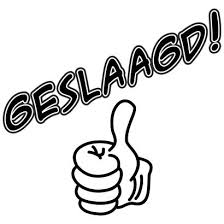 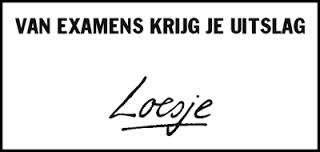 Team:	 	havo vwo